Unidad IAcondicionamiento físico y vida activa y saludableTercero año C
Profesores:  Nicole Salazar
                        Eduardo cortés
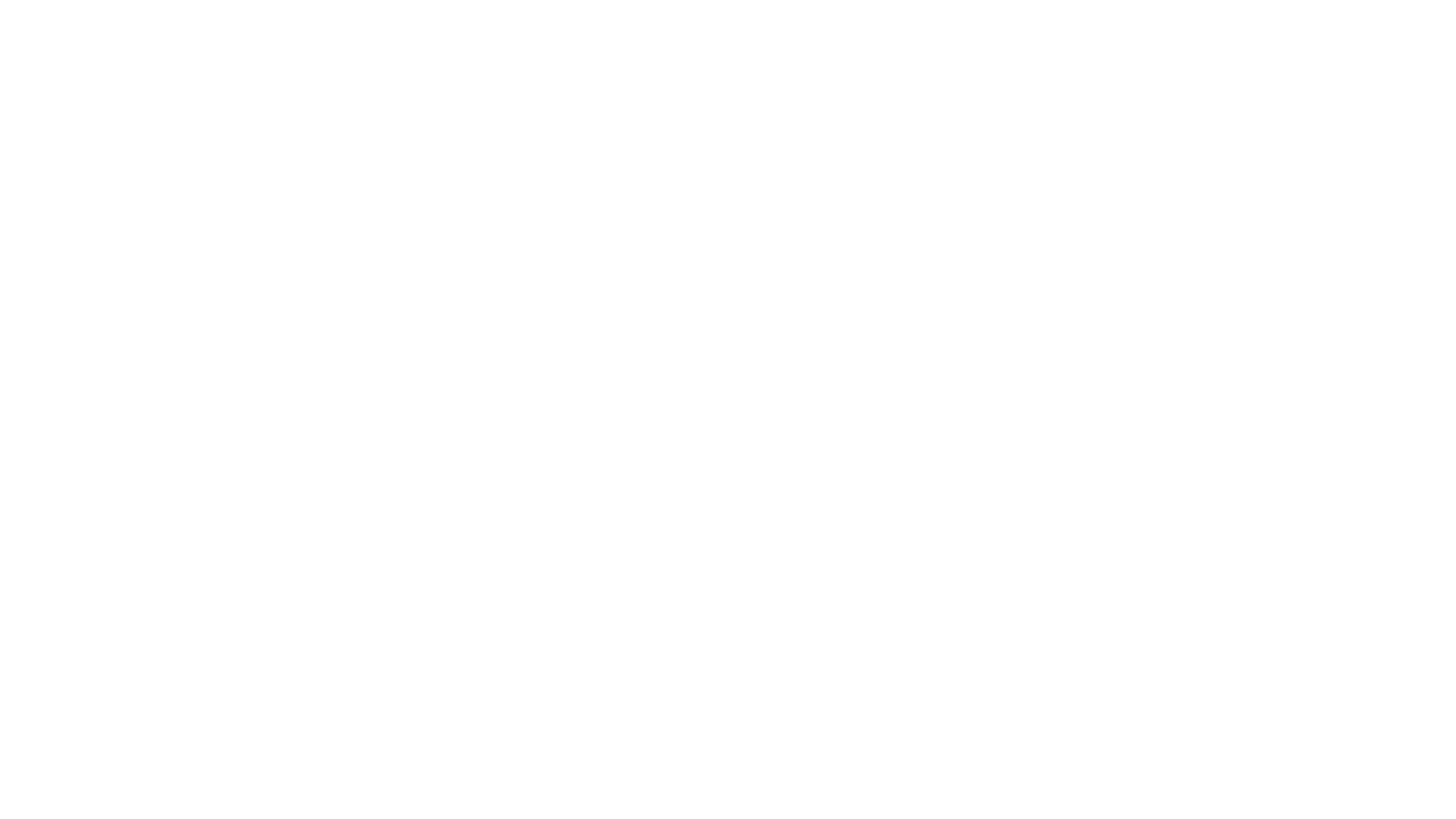 Objetivo:
Ejecutar actividad física a diferentes intensidades para mejorar la condición física (resistencia, fuerza, velocidad y flexibilidad).
Presentación de la unidad
Rutina de ejercicios
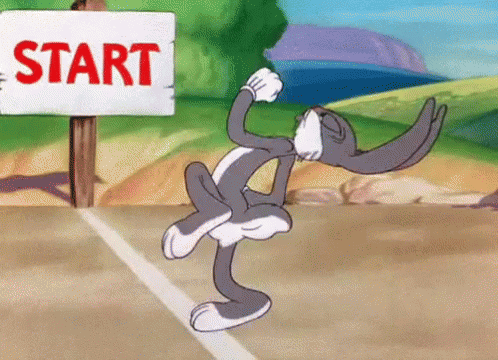 Comenzaremos nuestra rutina preparando nuestro cuerpo: 

1- Trotamos en nuestro puesto durante 3 minutos. (algo así)
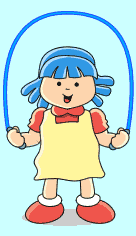 Imitamos el salto de una rana. (15 saltos)

 

Saltos levantando brazos y separar piernas. (15 saltos)

 


Saltar la cuerda 15 saltos. (si no tienes pon en el suelo una marca y salta a un lado y al otro)
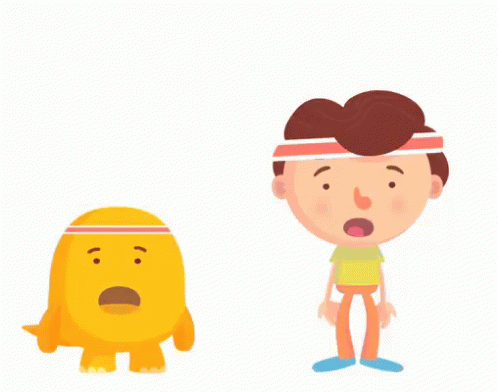 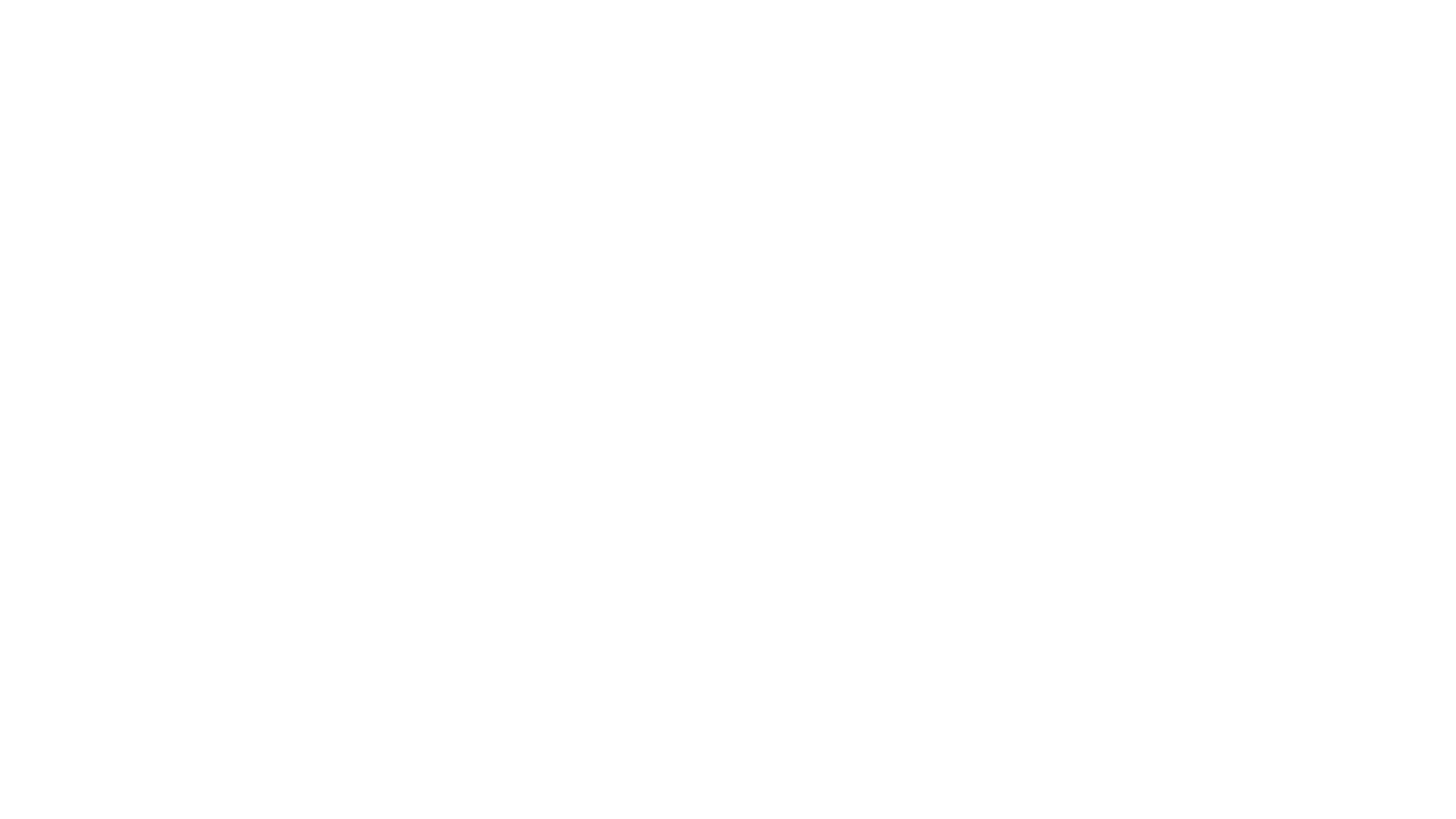 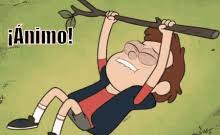 Camina apoyando manos y pies en el suelo durante 30 segundos.




Ocupa el palo de la escoba para realizar el siguiente ejercicio durante 30 segundos.




Extiende brazos a los costados y realiza círculos durante 30 segundos.








Descansa.
Toma agua y repite los ejercicios anteriores 1 vez más!
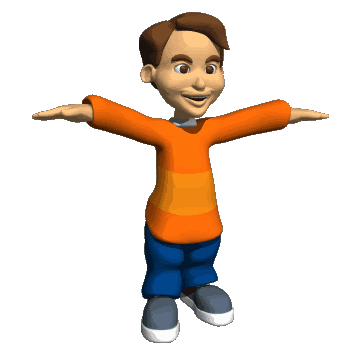 Para finalizar te invito a escoger tu música favorita y bailar durante 10 minutos.
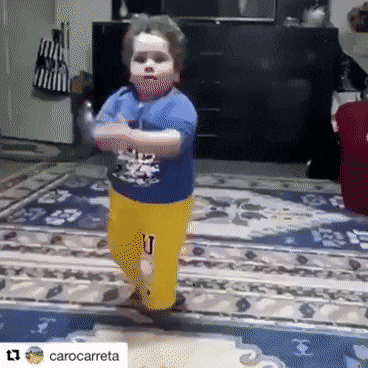 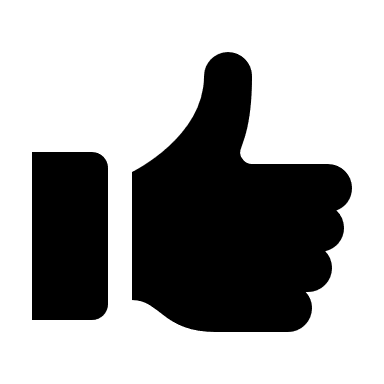 Elongación
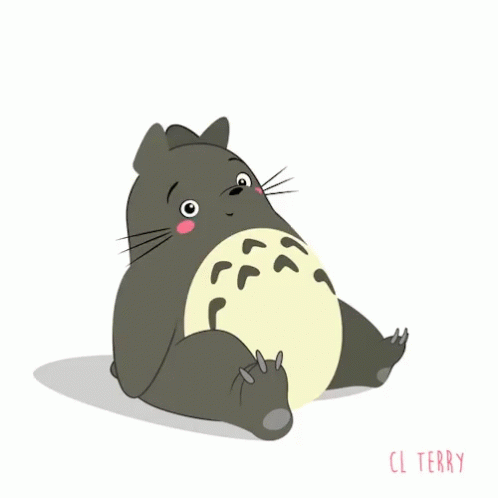 Finalizamos elongando los músculos de nuestro cuerpo.
Piernas extendidas juntas y tocar las puntas de los pies durante 15 segundos, mantienes la posición.
Realizar lo mismo pero primero a tocar la punta de pie derecho y luego el izquierdo.
Atento!
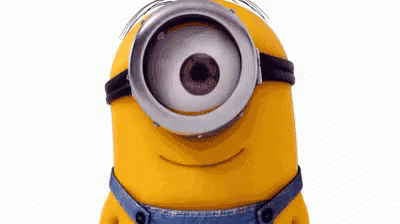 Estos ejercicios los debes realizar 3 veces a la semana.
En tu cuaderno debes llevar un registro de los días que los realizas.